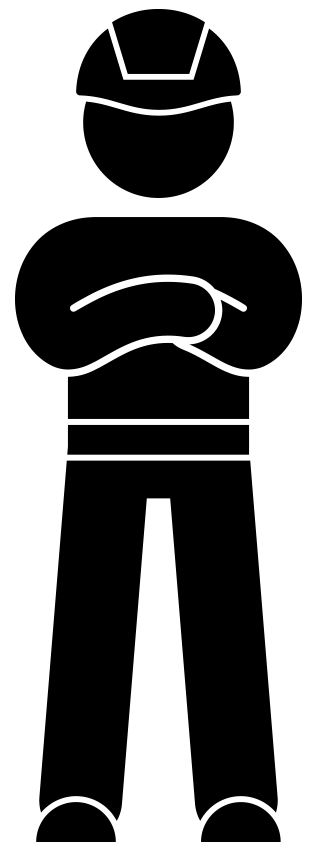 Kesme olayları araç kutusuHaziran 2021
Aanleiding
Ellerinizi ve parmaklarınızı korumak, yaşamınızın ve işinizin kalitesi için önemlidir. İnşaat sektöründe kesme olayları düşündüğünüzden daha yaygındır. 
VolkerWessels'in 2020 raporlarında kesme olayları ilk sıradadır (%23). Hastalık izninin en az %16'sı kesme olaylarından kaynaklanmaktadır. Bunlar şok edici istatistikler.Kesme olaylarına ekstra dikkat etmek için yeterli sebep.
Bu araç kutusu ile sizlere kesme konusu ile ilgili “yapılması ve yapılmaması gerekenler”i hatırlatmak istiyoruz.
3
Kesme olayları araç kutusu
Konular
“Kesme olayları” animasyonu
Konuşarak
4
Kesme olayları araç kutusu
Kesme olayları
5
Kesme olayları araç kutusu
[Speaker Notes: https://youtu.be/7TRWnVzTM0g]
Konuşarak
Küçük kesme/yara bandı olayları önlenebilir mi?

Güvenli kesme için ne gibi önlemler alıyorsunuz?

Kesme olayları yaşadınız mı (ya da yaşamış tanıdığınız var mı)? Nedeni neydi?
6
Kesme olayları araç kutusu
[Speaker Notes: https://youtu.be/y0UD-hAbVok]
İlginiz için teşekkür ederim!
veiligheid@volkerwessels.com
7
Kesme olayları araç kutusu